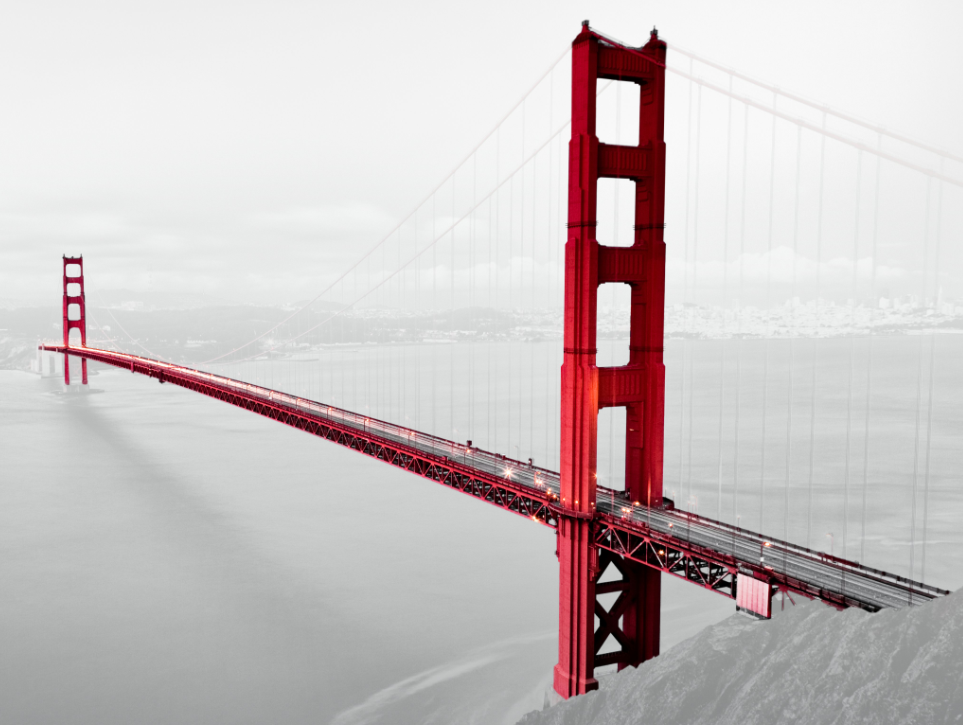 kieso
weygandt
warfield
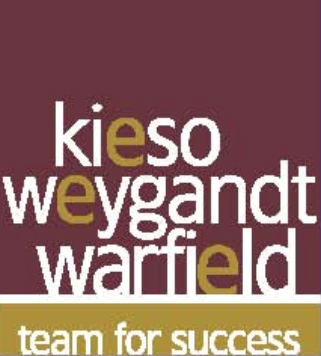 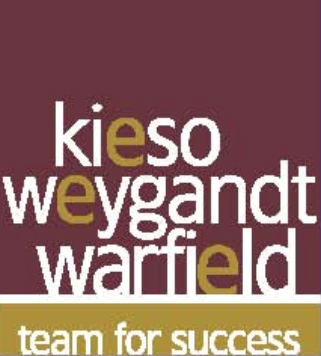 INTERMEDIATE
ACCOUNTING
team for success
Intermediate Accounting
F  I  F  T  E  E  N  T  H      E  D  I  T  I  O  N
Intermediate Accounting
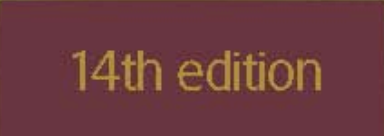 2014 FASB Update
Chapter 18
Revenue Recognition
Prepared by
Coby Harmon
University of California, Santa Barbara
Westmont College
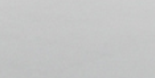 Prepared by 
Coby Harmon 
University of California, Santa Barbara
Westmont College
Prepared by 
Coby Harmon 
University of California, Santa Barbara
PREVIEW OF CHAPTER
18
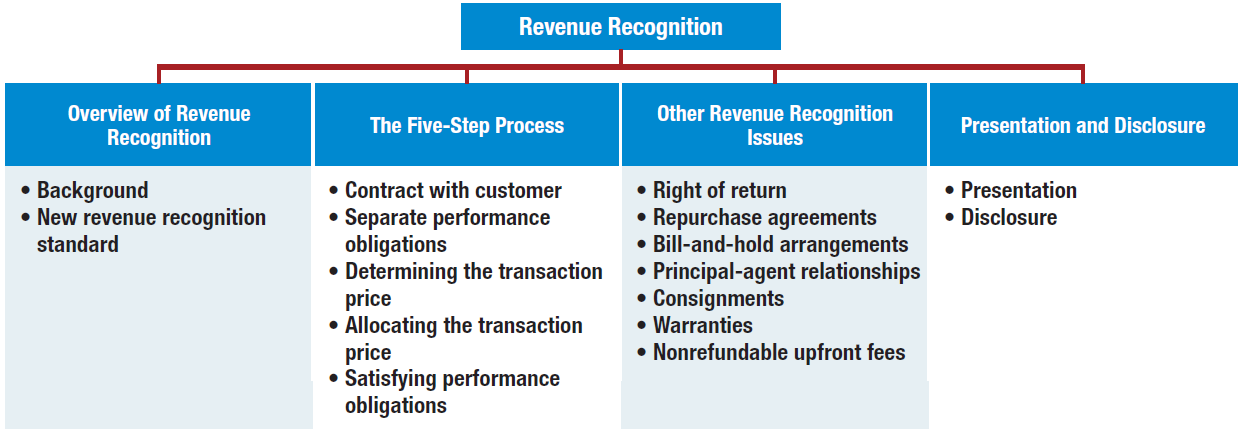 Intermediate Accounting
15th Edition (Update)
Kieso   Weygandt   Warfield
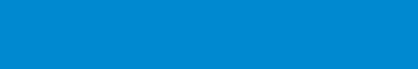 18
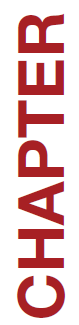 Revenue Recognition
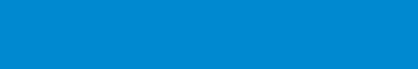 LEARNING OBJECTIVES
After studying this chapter, you should be able to:
Understand revenue recognition issues.
Identify the five steps in the revenue recognition process.
Identify the contract with customers.
Identify the separate performance obligations in the contract.
Determine the transaction price.
Allocate the transaction price to the separate performance obligations.
Recognize revenue when the company satisfies its performance obligation.
Identify other revenue recognition issues.
Describe presentation and disclosure regarding revenue.
Overview of Revenue Recognition
Revenue recognition is a top fraud risk and regardless of the accounting rules followed (GAAP or IFRS), the risk or errors and inaccuracies in revenue reporting is significant.
In 2013, the FASB and IASB issued a converged standard on revenue recognition entitled Revenue from Contracts with Customers.
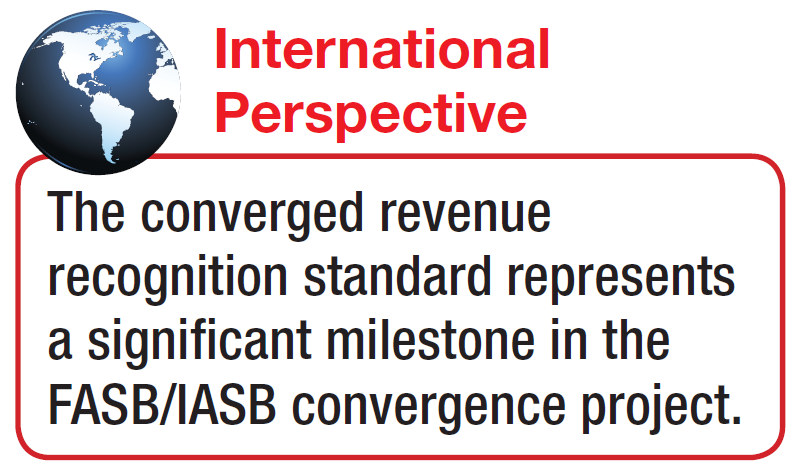 LO 1
Overview of Revenue Recognition
New Revenue Recognition Standard
Revenue from Contracts with Customers, adopts an asset-liability approach. Companies:
Account for revenue based on the asset or liability arising from contracts with customers. 
Are required to analyze contracts with customers
Contracts indicate terms and measurement of consideration. 
Without contracts, companies cannot know whether promises will be met.
LO 1
New Revenue Recognition Standard
ILLUSTRATION 18-1  Key Concepts of Revenue Recognition
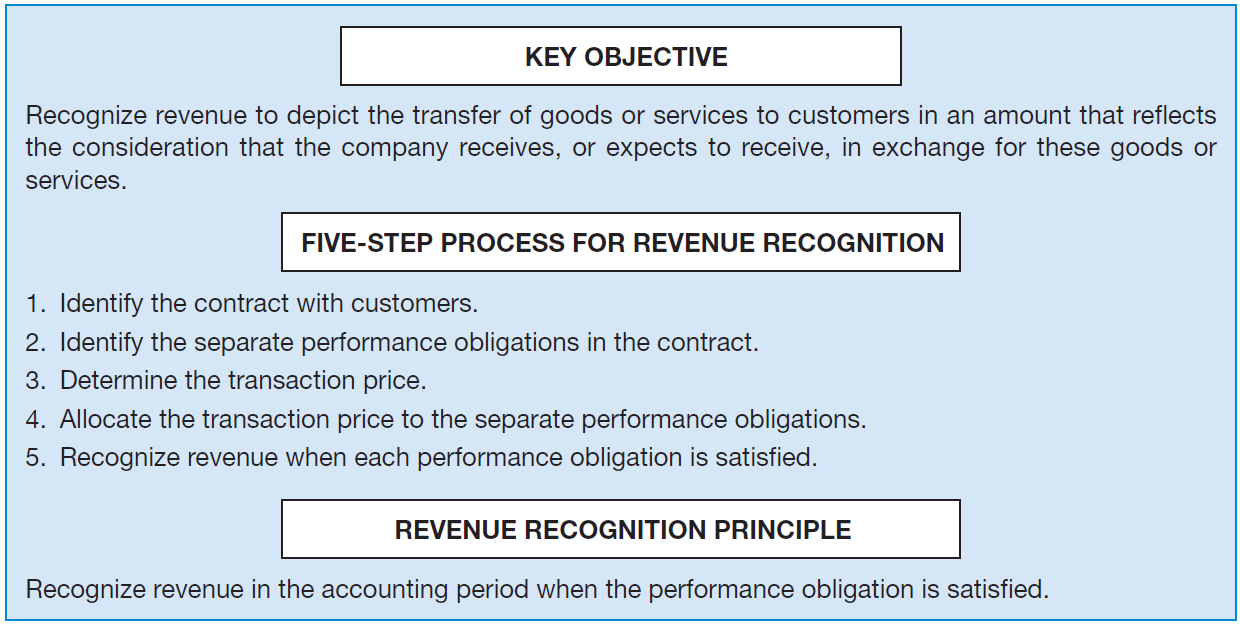 Performance Obligation is Satisfied
LO 1
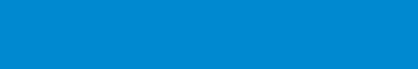 18
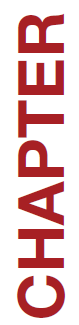 Revenue Recognition
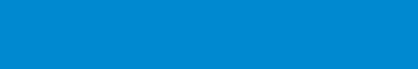 LEARNING OBJECTIVES
After studying this chapter, you should be able to:
Understand revenue recognition issues.
Identify the five steps in the revenue recognition process.
Identify the contract with customers.
Identify the separate performance obligations in the contract.
Determine the transaction price.
Allocate the transaction price to the separate performance obligations.
Recognize revenue when the company satisfies its performance obligation.
Identify other revenue recognition issues.
Describe presentation and disclosure regarding revenue.
The Five-Step Process
Assume that Boeing Corporation signs a contract to sell airplanes to Delta Air Lines for $100 million.
ILLUSTRATION 18-2  
Five Steps of Revenue Recognition
Step 1: Identify the contract
with customers.
A contract is an agreement between two parties
that creates enforceable rights or obligations. In
this case, Boeing has signed a contract to deliver
airplanes to Delta.
Step 2: Identify the separate performance obligations in the contract.
A Boeing has only one performance obligation—to deliver airplanes to Delta. If Boeing also agreed to maintain the planes, a separate performance obligation is recorded for this promise.
LO 2
The Five-Step Process
ILLUSTRATION 18-2  Five Steps of Revenue Recognition
Step 3: Determine the transaction
price.
Transaction price is the amount of consideration
that a company expects to receive from a customer in exchange for transferring a good or service. In this case, the transaction price is
straightforward—it is $100 million.
Step 4: Allocate the transaction price to the separate
performance obligations.
In this case, Boeing has only one performance
obligation—to deliver airplanes to Delta.
LO 2
The Five-Step Process
ILLUSTRATION 18-2  Five Steps of Revenue Recognition
Step 5: Recognize revenue when
each performance obligation
is satisfied.
Boeing recognizes revenue of $100 million for the
sale of the airplanes to Delta when it satisfies its
performance obligation—the delivery of the
airplanes to Delta.
LO 2
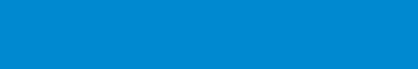 18
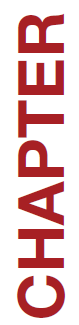 Revenue Recognition
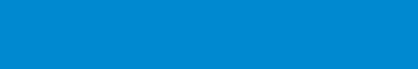 LEARNING OBJECTIVES
After studying this chapter, you should be able to:
Understand revenue recognition issues.
Identify the five steps in the revenue recognition process.
Identify the contract with customers.
Identify the separate performance obligations in the contract.
Determine the transaction price.
Allocate the transaction price to the separate performance obligations.
Recognize revenue when the company satisfies its performance obligation.
Identify other revenue recognition issues.
Describe presentation and disclosure regarding revenue.
Identify Contract with Customers—Step 1
Contract: 
Agreement between two or more parties that creates enforceable rights or obligations. 
Can be 
written, 
oral, or 
implied from customary business practice. 
Company applies the revenue guidance to a contract according to the following criteria in Illustration 18-3.
LO 3
Contract with Customers—Step 1
ILLUSTRATION 18-3  Contract Criteria for Revenue Guidance
Apply Revenue Guidance to Contracts If:
Disregard Revenue Guidance to Contracts If:
The contract has commercial substance;
The parties to the contract have approved the contract and are committed to perform their respective obligations;
The company can identify each party’s rights regarding the goods or services to be transferred; and
The company can identify the payment terms for the goods and services to be transferred.
The contract is wholly unperformed, and
Each party can unilaterally terminate the contract without compensation.
LO 3
Contract with Customers—Step 1
Basic Accounting 
Revenue cannot be recognized until a contract exists.
Company obtains rights to receive consideration and assumes obligations to transfer goods or services. 
Rights and performance obligations gives rise to an (net) asset or (net) liability.
Contract asset = Rights received > Performance obligation
Contract liability = Rights received < Performance obligation
LO 3
Basic Accounting
ILLUSTRATION 18-4
Basic Revenue Transaction
CONTRACTS AND RECOGNITION
Facts: On March 1, 2014, Margo Company enters into a contract to transfer a product to Soon Yoon on July 31, 2014. The contract is structured such that Soon Yoon is required to pay the full contract price of $5,000 on August 31, 2014.The cost of the goods transferred is $3,000. Margo delivers the product to Soon Yoon on July 31, 2014.
Question: What journal entries should Margo Company make in regards to this contract in 2014?
The journal entry to record the sale and related cost of goods sold is as follows.
July 31, 2014
Accounts Receivable 	5,000
	Sales Revenue 		5,000
Cost of Goods Sold 	3,000
	Inventory 		3,000
LO 3
Basic Accounting
ILLUSTRATION 18-4
Basic Revenue Transaction
CONTRACTS AND RECOGNITION
Facts: On March 1, 2014, Margo Company enters into a contract to transfer a product to Soon Yoon on July 31, 2014. The contract is structured such that Soon Yoon is required to pay the full contract price of $5,000 on August 31, 2014.The cost of the goods transferred is $3,000. Margo delivers the product to Soon Yoon on July 31, 2014.
Question: What journal entries should Margo Company make in regards to this contract in 2014?
Margo makes the following entry to record the receipt of cash on August 31, 2014.
August 31, 2014
Cash	5,000
	Accounts Receivable		5,000
LO 3
Contract with Customers—Step 1
Contract Modifications 
Change in contract terms while it is ongoing.
Companies determine 
whether a new contract (and performance obligations) results or 
whether it is a modification of the existing contract.
LO 3
Contract Modifications
Separate Performance Obligation
Accounts for as a new contract if both of the following conditions are satisfied:
Promised goods or services are distinct (i.e., company sells them separately and they are not interdependent with other goods and services), and
The company has the right to receive an amount of consideration that reflects the standalone selling price of the promised goods or services.
LO 3
Separate Performance Obligation
For example, Crandall Co. has a contract to sell 100 products to a customer for $10,000 ($100 per product) at various points in time over a six-month period. After 60 products have been delivered, Crandall modifies the contract by promising to deliver 20 more products for an additional $1,900, or $95 per product (which is the standalone selling price of the products at the time of the contract modification). Crandall regularly sells the products separately. 
Given a new contract, Crandall recognizes an additional:
Original contract [(100 units - 60 units) x $100] =	$4,000
New product (20 units x $95) =	1,900
Total revenue	$5,900
LO 3
Contract Modifications
Prospective Modification
Company should 
Account for effect of change in period of change as well as future periods if change affects both.
Not change previously reported results.
LO 3
Prospective Modification
For Crandall, the amount recognized as revenue for each of the remaining products would be a blended price of $98.33, computed as shown in Illustration 18-5.
Products not delivered under original contract 
	($100 x $40) =	$4,000
Products to be delivered under contract 
	modification ($95 x 20) =	1,900
Total remaining revenue	$5,900

Revenue per remaining unit ($5,900 ÷ 60) = $98.33
LO 3
Prospective Modification
Under the prospective approach, a blended price ($98.33) is used for sales in the periods after the modification.
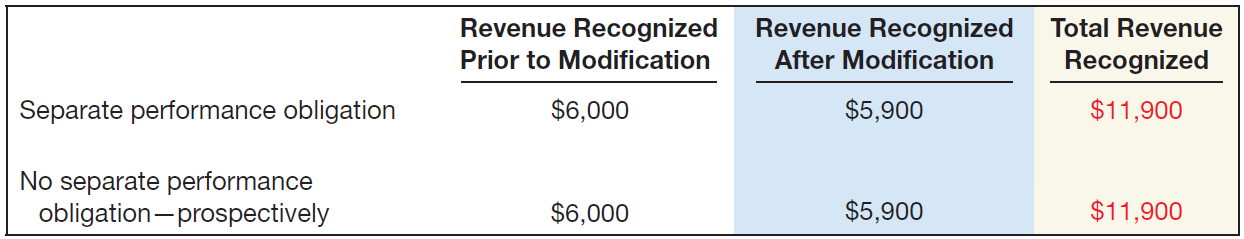 ILLUSTRATION 18-6
Comparison of Contract Modification Approaches
LO 3
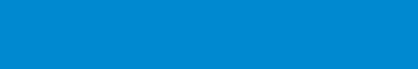 18
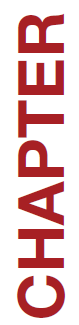 Revenue Recognition
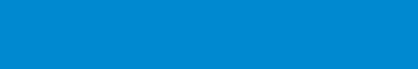 LEARNING OBJECTIVES
After studying this chapter, you should be able to:
Understand revenue recognition issues.
Identify the five steps in the revenue recognition process.
Identify the contract with customers.
Identify the separate performance obligations in the contract.
Determine the transaction price.
Allocate the transaction price to the separate performance obligations.
Recognize revenue when the company satisfies its performance obligation.
Identify other revenue recognition issues.
Describe presentation and disclosure regarding revenue.
Separate Performance Obligations—Step 2
Revenue Recognition Situations
Illustration 18-7
Sale of product
from inventory
Rendering a service
Permitting use of an asset
Sale of asset other than inventory
Type of Transaction
Revenue from sales
Revenue from fees or services
Revenue from interest, rents, and royalties
Gain or loss on disposition
Description of Revenue
Timing of Revenue Recognition
Date of sale (date of delivery)
Services performed and billable
As time passes or assets are used
Date of sale or trade-in
LO 4
Separate Performance Obligations—Step 2
To determine whether a company has to account for multiple performance obligations, it evaluates a second condition. 
Whether the product is distinct within the contract. 
If performance obligation is not highly dependent on, or interrelated with, other promises in the contract, then each performance obligation should be accounted for separately. 
If each of these services is interdependent and interrelated, these services are combined and reported as one performance obligation.
LO 4
Performance Obligations—Step 2
ILLUSTRATION 18-8  Identifying Performance Obligations
SoftTech Inc. licenses customer-relationship software to Lopez Company. In addition to providing the software itself, SoftTech promises to provide consulting services by extensively customizing the software to Lopez’s information technology environment, for a total consideration of $600,000. In this case, SoftTech is providing a significant service by integrating the goods and services (the license and the consulting service) into one combined item for which Lopez has contracted. In addition, the software is significantly customized by SoftTech in accordance with specifications negotiated by Lopez.  Do these facts describe a single or separate performance obligation?
The license and the consulting services are distinct but interdependent, and therefore should be accounted for as one performance obligation.
LO 4
Performance Obligations—Step 2
ILLUSTRATION 18-8  Identifying Performance Obligations
Chen Computer Inc. manufactures and sells computers that include a warranty to make good on any defect in its computers for 120 days (often referred to as an assurance warranty). In addition, it sells separately an extended warranty, which provides protection from defects for three years beyond the 120 days (often referred to as a service warranty). In this case, two performance obligations exist, one related to the sale of the computer and the assurance warranty, and the other to the extended warranty (service
warranty).
The sale of the computer and related assurance warranty are one performance obligation as they are interdependent and interrelated with each other. However, the extended warranty is separately sold and is not interdependent.
LO 4
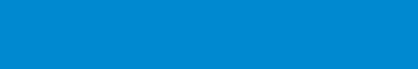 18
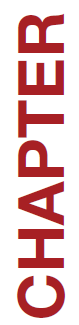 Revenue Recognition
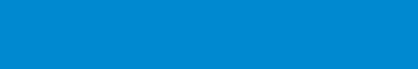 LEARNING OBJECTIVES
After studying this chapter, you should be able to:
Understand revenue recognition issues.
Identify the five steps in the revenue recognition process.
Identify the contract with customers.
Identify the separate performance obligations in the contract.
Determine the transaction price.
Allocate the transaction price to the separate performance obligations.
Recognize revenue when the company satisfies its performance obligation.
Identify other revenue recognition issues.
Describe presentation and disclosure regarding revenue.
Determining Transaction Price—Step 3
Transaction price 
Amount of consideration that company expects to receive from a customer. 
In a contract is often easily determined because customer agrees to pay a fixed amount. 
Other contracts, companies must consider:
Variable consideration
Time value of money
Noncash consideration
Consideration paid or payable to the customer
LO 5
Determining Transaction Price—Step 3
Variable Consideration
Price dependent on future events.
May include discounts, rebates, credits, performance bonuses, or royalties.
Companies estimate amount of revenue to recognize.
Expected value
Most likely amount
LO 5
Determining Transaction Price—Step 3
ILLUSTRATION 18-9  Estimating Variable Consideration
Expected Value: Probability-weighted amount in a range of possible consideration amounts.
May be appropriate if a company has a large number of contracts with similar characteristics.
Can be based on a limited number of discrete outcomes and probabilities.
Most Likely Amount: The single most likely amount in a range of possible consideration outcomes.
May be appropriate if the contract has only two possible outcomes.
LO 5
Variable Consideration
ILLUSTRATION 18-10
Transaction Price
ESTIMATING VARIABLE CONSIDERATION
Facts: Peabody Construction Company enters into a contract with a customer to build a warehouse for $100,000, with a performance bonus of $50,000 that will be paid based on the timing of completion. The amount of the performance bonus decreases by 10% per week for every week beyond the agreed-upon completion date. The contract requirements are similar to contracts that Peabody has performed previously, and management believes that such experience is predictive for this contract. Management estimates that there is a 60% probability that the contract will be completed by the agreed-upon completion date, a 30% probability that it will be completed 1 week late, and only a 10% probability that it will be completed 2 weeks late.
Question: How should Peabody account for this revenue arrangement?
LO 5
Variable Consideration
ILLUSTRATION 18-10
Transaction Price
Question: How should Peabody account for this revenue arrangement?
Management has concluded that the probability-weighted method is the most predictive approach:
60% chance of $150,000 = 	$ 90,000
30% chance of $145,000 = 	43,500
10% chance of $140,000 = 	14,000
	$147,500

Most likely outcome, if management believes they will meet the deadline and receive the $50,000 bonus, the total transaction price would be?
$150,000 (the outcome with 60% probability)
LO 5
Variable Consideration
Only allocate variable consideration if it is reasonably assured that it will be entitled to the amount. 
Companies only recognizes variable consideration if 
they have experience with similar contracts and are able to estimate the cumulative amount of revenue, and 
based on experience, they do not expect a significant reversal of revenue previously recognized. 
If these criteria are not met, revenue recognition is constrained.
LO 5
Determining Transaction Price—Step 3
Time Value of Money
When contract (sales transaction) involves a significant financing component.
Interest accrued on consideration to be paid over time.
Fair value determined either by measuring the consideration received or by discounting the payment using an imputed interest rate.
Company reports as interest expense or interest revenue.
LO 5
ILLUSTRATION 18-12
Transaction Price -Extended Payment Terms
Time Value of Money
EXTENDED PAYMENT TERMS
Facts: On July 1, 2014, SEK Company sold goods to Grant Company for $900,000 in exchange for a 4-year, zero-interest-bearing note with a face amount of $1,416,163. The goods have an inventory cost on SEK’s books of $590,000.
Questions: (a) How much revenue should SEK Company record on July 1, 2014? (b) How much revenue should it report related to this transaction on December 31, 2014?
Entry to record SEK’s sale to Grant Company on July 1, 2014, is as follows.
Notes Receivable	1,416,163
	Sales Revenue 		900,000
	Discount on Notes Receivable 		516,163
Cost of Goods Sold	590,000
	Inventory		590,000
LO 5
ILLUSTRATION 18-12
Transaction Price -Extended Payment Terms
Time Value of Money
EXTENDED PAYMENT TERMS
Facts: On July 1, 2014, SEK Company sold goods to Grant Company for $900,000 in exchange for a 4-year, zero-interest-bearing note with a face amount of $1,416,163. The goods have an inventory cost on SEK’s books of $590,000.
Questions: (a) How much revenue should SEK Company record on July 1, 2014? (b) How much revenue should it report related to this transaction on December 31, 2014?
Entry to record interest revenue at the end of the year, December 31, 2014.
Discount on Notes Receivable 	54,000
	Interest Revenue (12% x ½ x $900,000)		54,000
Companies are not required to reflect the time value of money if the time period for payment is less than a year.
LO 5
Determining Transaction Price—Step 3
Noncash Consideration
Goods, services, or other noncash consideration.
Companies sometimes receive contributions (e.g., donations and gifts).
Customers sometimes contribute goods or services, such as equipment or labor, as consideration for goods provided or services performed.
Companies generally recognize revenue on the basis of the fair value of what is received.
LO 5
Determining Transaction Price—Step 3
Consideration Paid or Payable to Customers
May include discounts, volume rebates, coupons, free products, or services. 
In general, these elements reduce the consideration received and the revenue to be recognized.
LO 5
ILLUSTRATION 18-13
Transaction Price – Volume Discount
Consideration Paid or Payable
VOLUME DISCOUNT
Facts: Sansung Company offers its customers a 3% volume discount if they purchase at least $2 million of its product during the calendar year. On March 31, 2014, Sansung has made sales of $700,000 to Artic Co. In the previous 2 years, Sansung sold over $3,000,000 to Artic in the period April 1 to December 31.
Questions: How much revenue should Sansung recognize for the first 3 months of 2014?
Sansung makes the following entry on March 31, 2014.
Accounts Receivable	679,000
	Sales Revenue 		679,000
Sansung should reduce its revenue by $21,000 ($700,000 x 3%) because it is
probable that it will provide this rebate.
LO 5
ILLUSTRATION 18-13
Transaction Price – Volume Discount
Consideration Paid or Payable
Questions: How much revenue should Sansung recognize for the first 3 months of 2014?
Assuming Sansung’s customer meets the discount threshold, Sansung makes the following entry.
Cash	679,000
	Accounts Receivable		679,000
If Sansung’s customer fails to meet the discount threshold, Sansung makes the following entry upon payment.
Cash	700,000
	Accounts Receivable		679,000
	Sales Discounts Forfeited		21,000
LO 5
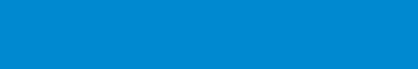 18
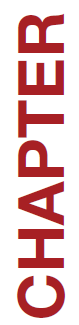 Revenue Recognition
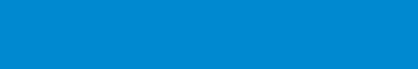 LEARNING OBJECTIVES
After studying this chapter, you should be able to:
Understand revenue recognition issues.
Identify the five steps in the revenue recognition process.
Identify the contract with customers.
Identify the separate performance obligations in the contract.
Determine the transaction price.
Allocate the transaction price to the separate performance obligations.
Recognize revenue when the company satisfies its performance obligation.
Identify other revenue recognition issues.
Describe presentation and disclosure regarding revenue.
Allocating Transaction Price to Separate Performance Obligations—Step 4
Based on their relative fair values. 
Best measure of fair value is what the company could sell the good or service for on a standalone basis. 
If not available, companies should use their best estimate of what the good or service might sell for as a standalone unit.
LO 6
Allocating Transaction Price to Separate Performance Obligations—Step 4
ILLUSTRATION 18-14
Transaction Price
Allocation
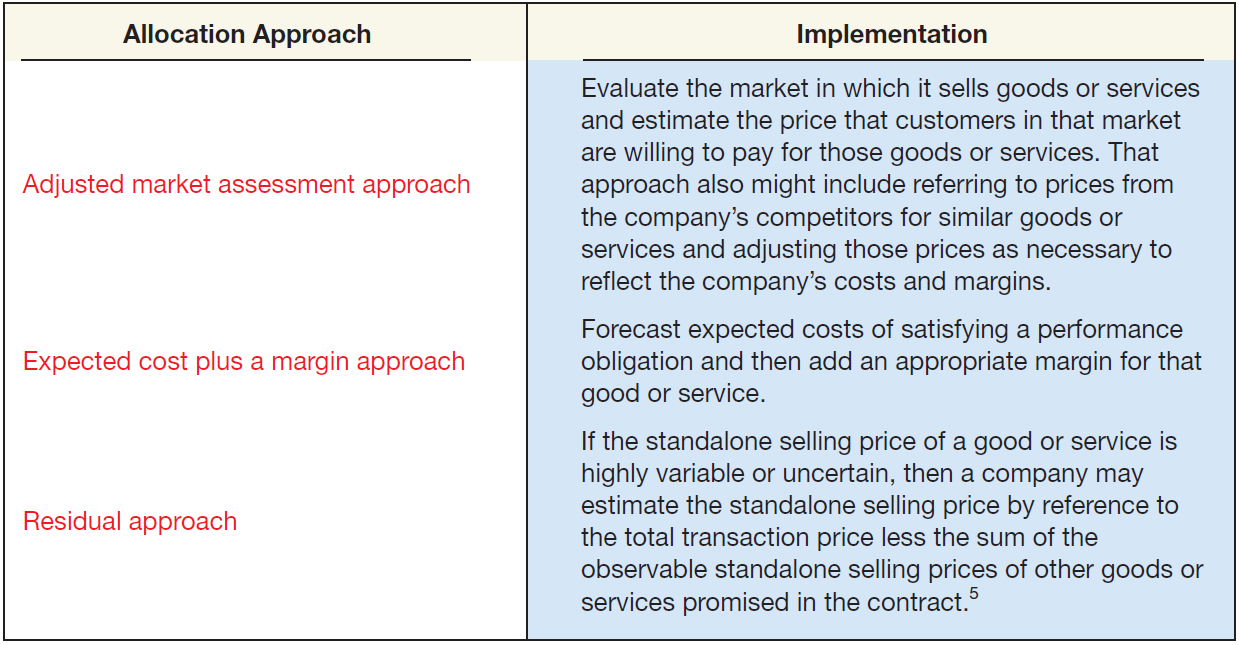 LO 6
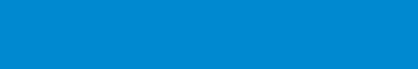 18
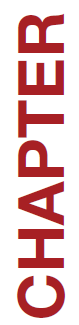 Revenue Recognition
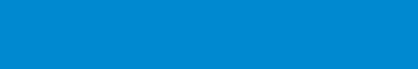 LEARNING OBJECTIVES
After studying this chapter, you should be able to:
Understand revenue recognition issues.
Identify the five steps in the revenue recognition process.
Identify the contract with customers.
Identify the separate performance obligations in the contract.
Determine the transaction price.
Allocate the transaction price to the separate performance obligations.
Recognize revenue when the company satisfies its performance obligation.
Identify other revenue recognition issues.
Describe presentation and disclosure regarding revenue.
Recognizing Revenue When (or as) Each
Performance Obligation Is Satisfied-Step 5
Company satisfies its performance obligation when the customer obtains control of the good or service.
Change in Control Indicators
Company has a right to payment for asset.
Company has transferred legal title to asset.
Company has transferred physical possession of asset.
Customer has significant risks and rewards of ownership.
Customer has accepted the asset.
LO 7
Recognizing Revenue When (or as) Each
Performance Obligation Is Satisfied-Step 5
Recognizing revenue from a performance obligation over time
Measure progress toward completion
Method for measuring progress should depict transfer of control from company to customer.
Most common are cost-to-cost and units-of-delivery methods. 
Objective of methods is to measure extent of progress in terms of costs, units, or value added.
LO 7
Recognizing Revenue When (or as) Each
Performance Obligation Is Satisfied-Step 5
Step in Process
Identify the contract with customers.
Description
A contract is an agreement that creates enforceable rights or obligations.
Implementation
A company applies the revenue guidance to contracts with customers and must determine if new performance obligations are created by a contract modification.
ILLUSTRATION 18-20
Summary of the
Five-Step Revenue
Recognition Process
LO 7
Recognizing Revenue When (or as) Each
Performance Obligation Is Satisfied-Step 5
Step in Process
Identify the separate performance obligations in the contract
Description
A performance obligation is a promise in a contract to provide a product or service to a customer. 
A performance obligation exists if the customer can benefit from the good or service on its own or together with other readily available resources.
Implementation
A contract may be comprised of multiple performance obligations. 
Accounting is based on evaluation of whether the product or service is distinct within the contract. 
If each of the goods or services is distinct, but is interdependent and interrelated, these goods and services are combined and reported as one performance obligation.
ILLUSTRATION 18-20
Summary of the
Five-Step Revenue
Recognition Process
LO 7
Recognizing Revenue When (or as) Each
Performance Obligation Is Satisfied-Step 5
Step in Process
Determine the transaction price.
Description
Transaction price is the amount of consideration that a company expects to receive from a customer in exchange for transferring goods and services.
Implementation
In determining the transaction price, companies must consider the following factors: 
variable consideration, 
time value of money, 
noncash consideration, and 
consideration paid or payable to customer.
ILLUSTRATION 18-20
Summary of the
Five-Step Revenue
Recognition Process
LO 7
Recognizing Revenue When (or as) Each
Performance Obligation Is Satisfied-Step 5
Step in Process
Allocate the transaction price to the separate performance obligation.
Description
If more than one performance obligation exists, allocate the transaction price based on relative fair values.
Implementation
The best measure of fair value is what the good service could be sold for on a standalone basis (standalone selling price). Estimates of standalone selling price can be based on 
adjusted market assessment, 
expected cost plus a margin approach, or 
a residual approach.
ILLUSTRATION 18-20
Summary of the
Five-Step Revenue
Recognition Process
LO 7
Recognizing Revenue When (or as) Each
Performance Obligation Is Satisfied-Step 5
Step in Process
Recognize revenue when each performance obligation is satisfied.
Description
A company satisfies its performance obligation when the customer obtains control of the good or service.
Implementation
Companies satisfy performance obligations either at a point in time or over a period of time. Companies recognize revenue over a period of time if 
the customer controls the asset as it is created or the company does not have an alternative use for the asset, and 
the company has a right to payment.
ILLUSTRATION 18-20
Summary of the
Five-Step Revenue
Recognition Process
LO 7
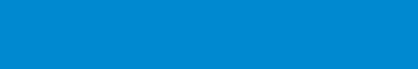 18
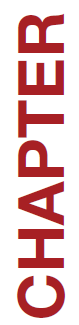 Revenue Recognition
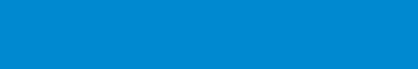 LEARNING OBJECTIVES
After studying this chapter, you should be able to:
Understand revenue recognition issues.
Identify the five steps in the revenue recognition process.
Identify the contract with customers.
Identify the separate performance obligations in the contract.
Determine the transaction price.
Allocate the transaction price to the separate performance obligations.
Recognize revenue when the company satisfies its performance obligation.
Identify other revenue recognition issues.
Describe presentation and disclosure regarding revenue.
Other Revenue Recognition Issues
Right of return 
Consignments
Repurchase agreements
Warranties
Bill and hold
Nonrefundable upfront fees
Principal-agent relationships
LO 8
Right of Return
Right of return is granted for product for various reasons (e.g., dissatisfaction with product).
Company returning the product receives any combination of the following.
Full or partial refund of any consideration paid.
Credit that can be applied against amounts owed, or that will be owed, to the seller.
Another product in exchange.
LO 8
Right of Return
ILLUSTRATION 18-21
Recognition—Right of Return
RIGHT OF RETURN
Facts: Venden Company sells 100 products for $100 each to Amaya Inc. for cash. Venden allows Amaya to return any unused product within 30 days and receive a full refund. The cost of each product is $60. To determine the transaction price, Venden decides that the approach that is most predictive of the amount of consideration to which it will be entitled is the most likely amount. Using the most likely amount, Venden estimates that:
Three (3) products will be returned.
The costs of recovering the products will be immaterial.
The returned products are expected to be resold at a profit.
Question:  How should Venden record this sale?
LO 8
Right of Return
ILLUSTRATION 18-21
Recognition—Right of Return
Question:  How should Venden record this sale?
Venden records the sale as follows with the expectation that three products will be returned:
Cash	10,000
	Sales Revenue  [$9,700 x ($100 x 97)]		9,700
	Refund Liability  ($100 x 3)		300
Venden records the cost of goods sold with the following entry.
Cost of Goods Sold 	5,820
Estimated Inventory Returns  ($60 x 3)	180
	Inventory 		6,000
LO 8
Right of Return
ILLUSTRATION 18-21
Recognition—Right of Return
Question:  How should Venden record this sale?
When a return occurs, Venden records the following entries.
Refund Liability (2 x $100) 	200
	Accounts Receivable (or Accounts Payable) 		200
Returned Inventory (2 x $60) 	120
	Estimated Inventory Returns 		120
Companies record the returned asset in a separate account from inventory to provide transparency.
LO 8
Repurchase Agreements
Transfer control of (sell) an asset to a customer but have an obligation or right to repurchase. 
If obligation or right to repurchase is for an amount greater than or equal to selling price, then transaction is a financing transaction.
LO 8
ILLUSTRATION 18-22
Recognition—Repurchase Agreement
Repurchase Agreements
REPURCHASE AGREEMENT
Facts: Morgan Inc., an equipment dealer, sells equipment on January 1, 2014, to Lane Company for $100,000. It agrees to repurchase this equipment on December 31, 2015, for a price of $121,000.
Question:  How should Morgan Inc. record this transaction?
Assuming an interest rate of 10 percent is imputed from the agreement, Morgan makes the following entry to record the financing on January 1, 2014.
Cash 	100,000
	Liability to Lane Company 		100,000
LO 8
ILLUSTRATION 18-22
Recognition—Repurchase Agreement
Repurchase Agreements
Question:  How should Morgan Inc. record this transaction?
Morgan Inc. records interest on December 31, 2014, as follows.
Interest Expense 	10,000
	Liability to Lane Company ($100,000 x 10%) 		10,000
Morgan Inc. records interest and retirement of its liability to Lane Company on December 31, 2014, as follows.
Interest Expense 	11,000
	Liability to Lane Company ($110,000 x 10%) 		11,000
Liability to Lane Company 	121,000
	Cash ($100,000 + $10,000 + $11,000) 		121,000
LO 8
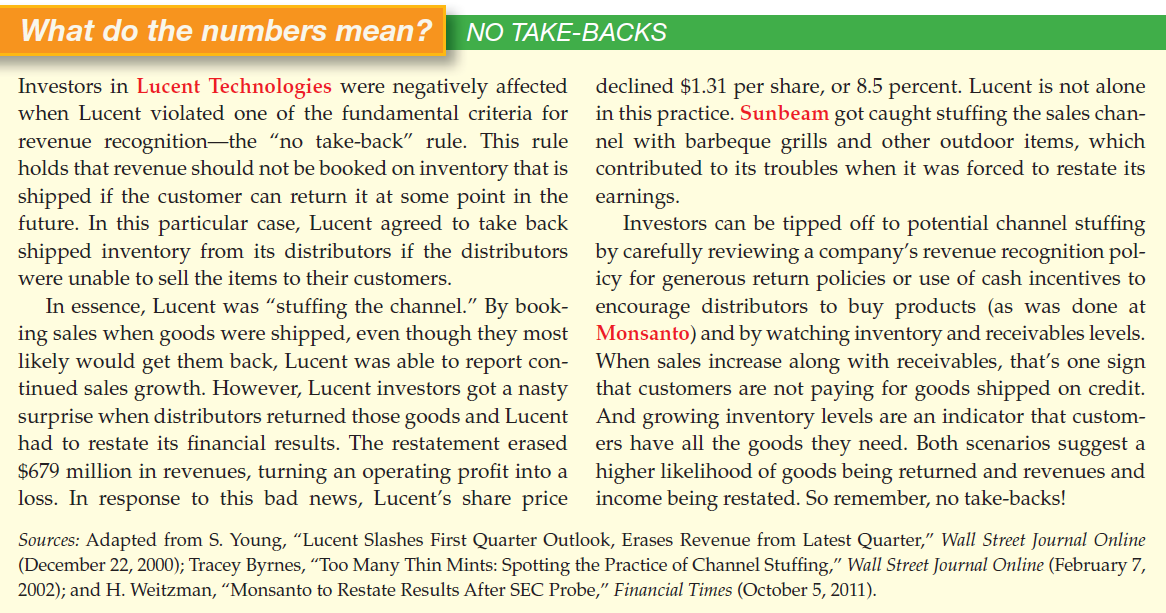 LO 8
Bill-and-Hold Arrangements
Contract under which an entity bills a customer for a product but the entity retains physical possession of the product until a point in time in the future. 
Result when buyer is not yet ready to take delivery but does take title and accepts billing.
LO 8
Bill-and-Hold Arrangements
ILLUSTRATION 18-23
Recognition—Bill and Hold
BILL AND HOLD
Facts: Butler Company sells $450,000 (cost $280,000) of fireplaces on March 1, 2014, to a local coffee shop, Baristo, which is planning to expand its locations around the city. Under the agreement, Baristo asks Butler to retain these fireplaces in its warehouses until the new coffee shops that will house the fireplaces are ready. Title passes to Baristo at the time the agreement is signed.
Question:  When should Butler recognize the revenue from this bill-and-hold arrangement?
Butler determines when it has satisfied its performance obligation to transfer a product by evaluating when Baristo obtains control of that product.
LO 8
Bill-and-Hold Arrangements
ILLUSTRATION 18-23
Recognition—Bill and Hold
Question:  When should Butler recognize the revenue from this bill-and-hold arrangement?
For Baristo to have obtained control of a product in a bill-and-hold arrangement, all of the following criteria should be met:
(a) 	The reason for the bill-and-hold arrangement must be substantive.
(b) 	The product must be identified separately as belonging to Baristo.
(c) 	The product currently must be ready for physical transfer to Baristo.
Butler cannot have the ability to use the product or to direct it to another customer.
In this case, it appears that the above criteria were met, and therefore revenue recognition should be permitted at the time the contract is signed.
LO 8
Bill-and-Hold Arrangements
ILLUSTRATION 18-23
Recognition—Bill and Hold
Question:  When should Butler recognize the revenue from this bill-and-hold arrangement?
Butler makes the following entry to record the sale.
Accounts receivable	450,000
	Sales Revenue 		450,000
Butter makes an entry to record the related cost of goods sold as follows.
Cost of Goods Sold 	280,000
	Inventory 		280,000
LO 8
Principle-Agent Relationships
Agent’s performance obligation is to arrange for principal to provide goods or services to a customer.
Examples:
Travel Company (agent) facilitates booking of cruise for Cruise Company (principal).
Priceline (agent) facilitates sale of various services such as car rentals at Hertz (principal).
Amounts collected on behalf of the principal are not revenue of the agent. 
Revenue for agent is amount of commission received.
LO 8
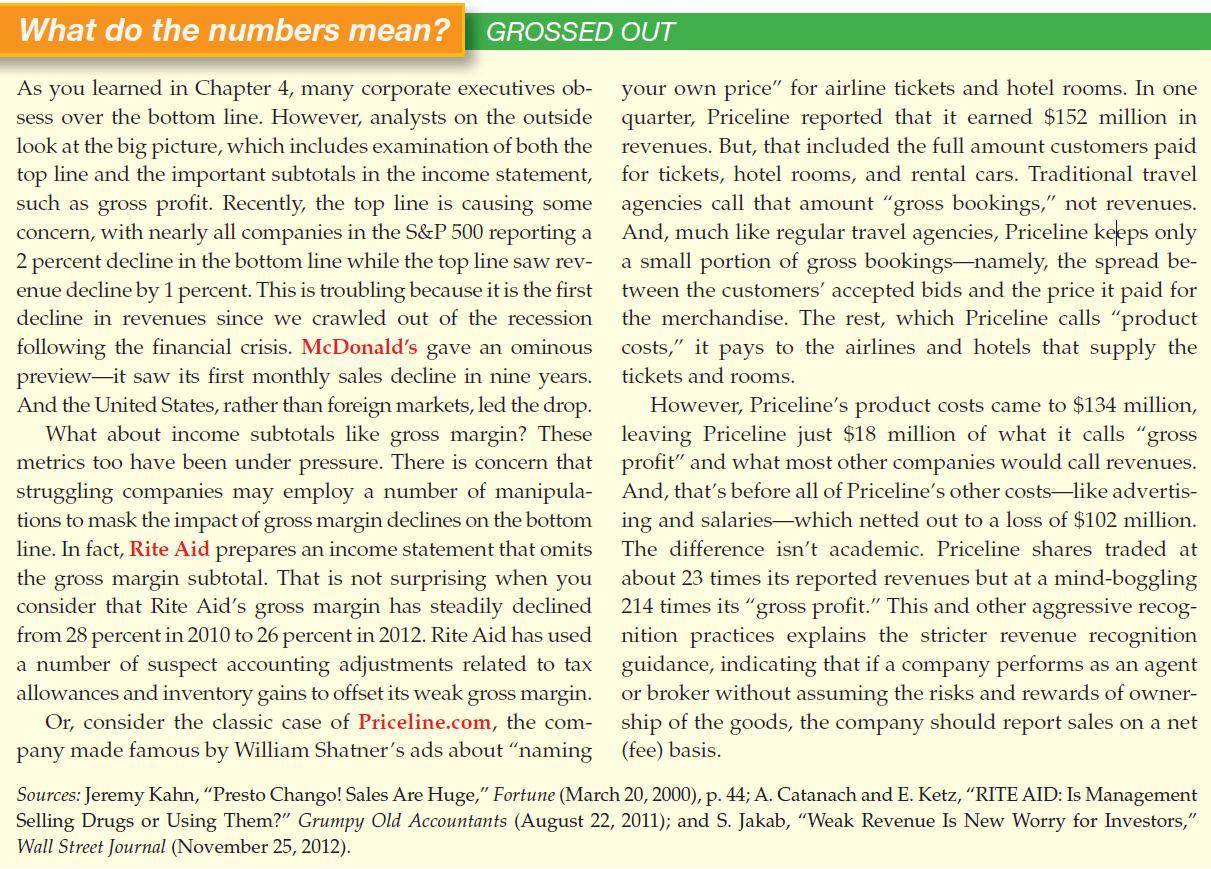 LO 8
Consignments
Manufacturers (or wholesalers) deliver goods but retain title to the goods until they are sold. 
Consignor (manufacturer or wholesaler) ships merchandise to the consignee (dealer), who is to act as an agent for the consignor in selling the merchandise. 
Consignor makes a profit on the sale.
Carries merchandise as inventory.
Consignee makes a commission on the sale.
LO 8
ILLUSTRATION 18-25
Recognition—Sales on Consignment
Consignments
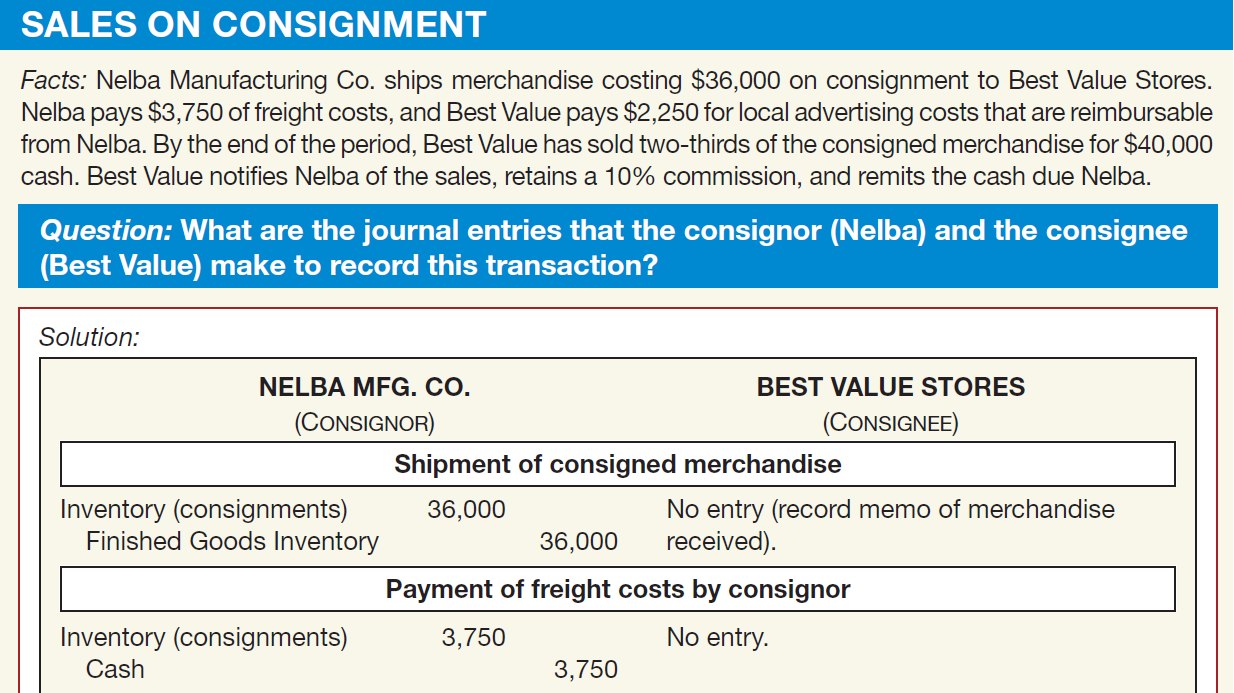 LO 8
ILLUSTRATION 18-25
Recognition—Sales on Consignment
Consignments
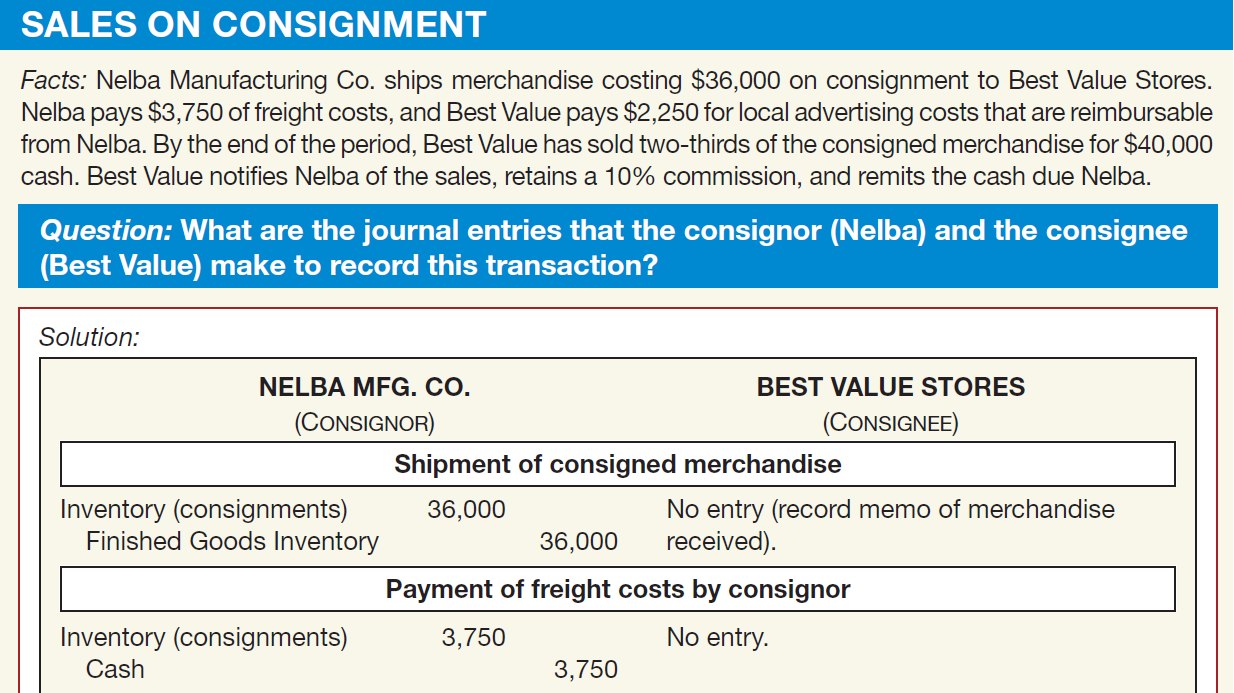 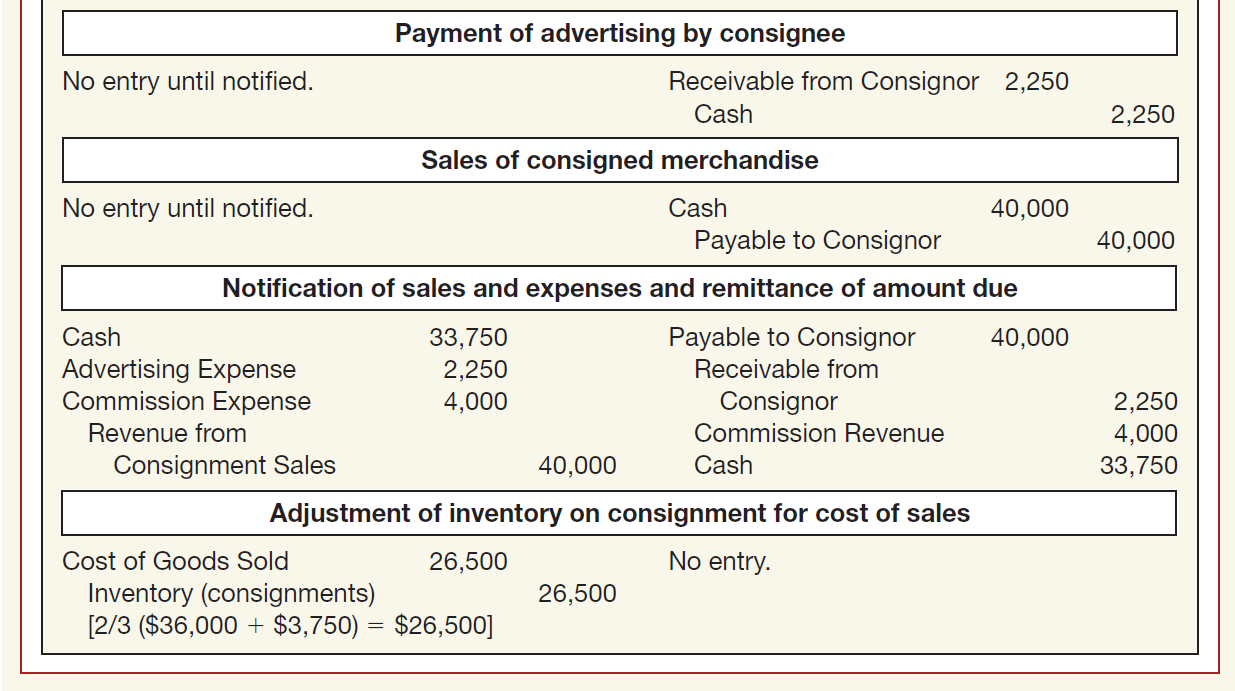 LO 8
Warranties
Two types of warranties to customers:
Product meets agreed-upon specifications in contract at time product is sold. 
Warranty is included in sales price (assurance-type warranty).
Not included in sales price of product (service-type warranty). 
Recorded as a separate performance obligation.
LO 8
ILLUSTRATION 18-26
Performance Obligations and Warranties
Warranties
WARRANTIES
Facts: Maverick Company sold 1,000 Rollomatics during 2014 at a total price of $6,000,000, with a warranty guarantee that the product was free of any defects. The cost of Rollomatics sold is $4,000,000. The term of the assurance warranty is two years, with an estimated cost of $30,000. In addition, Maverick sold extended warranties related to 400 Rollomatics for 3 years beyond the 2-year period for $12,000.
Question:  What are the journal entries that Maverick Company should make in 2014 related to the sale and the related warranties?
LO 8
ILLUSTRATION 18-26
Performance Obligations and Warranties
Warranties
Question:  What are the journal entries that Maverick Company should make in 2014 related to the sale and the related warranties?
To record the revenue and liabilities related to the warranties:
Cash ($6,000,000 + $12,000) 	6,012,000
Warranty Expense 	30,000
	Warranty Liability 		30,000
	Unearned Warranty Revenue 		12,000
	Sales Revenue 		6,000,000

Cost of Goods Sold 	4,000,000
	Inventory 		4,000,000
To reduce inventory and recognize cost of goods sold:
LO 8
Nonrefundable Upfront Fees
Payments from customers before 
Delivery of a product 
Performance of a service
Generally relate to initiation, activation, or setup of a good or service to be provided or performed in the future.
Most cases, upfront payments are nonrefundable.
Examples include: 
Membership fee in a health club
Activation fees for phone, Internet, or cable
LO 8
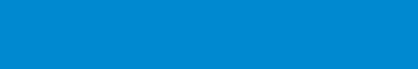 18
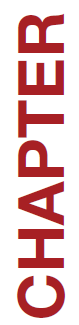 Revenue Recognition
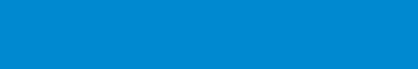 LEARNING OBJECTIVES
After studying this chapter, you should be able to:
Understand revenue recognition issues.
Identify the five steps in the revenue recognition process.
Identify the contract with customers.
Identify the separate performance obligations in the contract.
Determine the transaction price.
Allocate the transaction price to the separate performance obligations.
Recognize revenue when the company satisfies its performance obligation.
Identify other revenue recognition issues.
Describe presentation and disclosure regarding revenue.
Presentation and Disclosure
Presentation
Contract Assets and Liabilities
Contract assets are of two types: 
Unconditional rights to receive consideration because company has satisfied its performance obligation.
Conditional rights to receive consideration because company has satisfied one performance obligation but must satisfy another performance obligation before it can bill the customer.
LO 9
ILLUSTRATION 18-29
Contract Asset Recognition and Presentation
Presentation
CONTRACT ASSET
Facts: On January 1, 2014, Finn Company enters into a contract to transfer Product A and Product B to Obermine Co. for $100,000. The contract specifies that payment of Product A will not occur until Product B is also delivered. In other words, payment will not occur until both Product A and Product B are transferred to Obermine. Finn determines that standalone prices are $30,000 for Product A and $70,000 for Product B. Finn delivers Product A to Obermine on February 1, 2014. On March 1, 2014, Finn delivers Product B to Obermine.
Question:  What journal entries  should Finn Company make in regards to this contract in 2014?
LO 9
ILLUSTRATION 18-29
Contract Asset Recognition and Presentation
Presentation
Question:  What journal entries  should Finn Company make in regards to this contract in 2014?
On February 1, 2014, Finn records the following entry:
Contract Asset	30,000
	Sales Revenue		30,000
On February 1, Finn does not record an accounts receivable because it does not have an unconditional right to receive the $100,000 unless it also transfers Product B to Obermine. When Finn transfers Product B on March 1, 2014, it makes the following entry.
Accounts Receivable 	100,000
	Contract Asset 		30,000
	Sales Revenue 		70,000
LO 9
ILLUSTRATION 18-30
Contract Liability Recognition and Presentation
Presentation
CONTRACT LIABILITY
Facts: On March 1, 2014, Henly Company enters into a contract to transfer a product to Propel Inc. on July 31, 2014. It is agreed that Propel will pay the full price of $10,000 in advance on April 1, 2014. The contract is noncancelable. Propel, however, does not pay until April 15, 2014, and Henly delivers the product on July 31, 2014. The cost of the product is
$7,500.
Question:  What journal entries  are required in 2014?
No entry is required on March 1, 2014:
Neither party has performed on the contract.
Neither party has an unconditional right as of March 1, 2014.
LO 9
ILLUSTRATION 18-30
Contract Liability Recognition and Presentation
Presentation
Question:  What journal entries  are required in 2014?
Henly should make the following entry on April 1, 2014.
Accounts Receivable 	10,000
	Unearned Sales Revenue 		10,000
On receiving the cash on April 15, 2014, Henly records the following entry.
Cash	10,000
	Accounts Receivable 		10,000
On satisfying the performance obligation on July 31, 2014, Henly records the following entry to record the sale.
Unearned Sales Revenue	10,000
	Sales Revenue 		10,000
LO 9
Presentation
Costs to Fulfill a Contract
Companies divide fulfillment costs (contract acquisition costs) into two categories:
Those that give rise to an asset.
Those that are expensed as incurred.
LO 9
Presentation
Collectibility
Credit risk that a customer will be unable to pay in accordance with the contract.
Whether a company will get paid is not a consideration in determining revenue recognition. 
Amount recognized as revenue is not adjusted for customer credit risk.
LO 9
Disclosure
Companies disclose qualitative and quantitative information about the following:
Contracts with customers
Significant judgments
Assets recognized from costs incurred to fulfill a contract
LO 9
Disclosure
Companies provide a range of disclosures:
Disaggregation of revenue
Reconciliation of contract balances
Remaining performance obligations
Cost to obtain or fulfill contracts
Other qualitative disclosures
Significant judgments and changes in them
Minimum revenue not subject to variable consideration constraint
LO 9
APPENDIX 18A
LONG-TERM CONSTRUCTION CONTRACTS
Revenue Recognition Over Time
Occurs when one of two conditions exist:
Customer controls asset as it is created or enhanced.
Company does not have an alternative use for asset created or enhanced and either 
customer receives benefits as company performs the task, or 
company has a right to payment and this right is enforceable.
LO 10  Apply the percentage-of-completion method for long-term contracts.
APPENDIX 18A
LONG-TERM CONSTRUCTION CONTRACTS
Revenue Recognition Over Time
One or both criteria are met in long-term construction contract accounting.
Long-term contracts frequently provide that seller (builder) may bill purchaser at intervals.
Examples:
Development of military and commercial aircraft
Weapons delivery systems
Space exploration hardware
LO 10
APPENDIX 18A
LONG-TERM CONSTRUCTION CONTRACTS
Revenue Recognition Over Time
Two Methods of accounting:
Percentage-of-Completion Method
Recognize revenues and gross profits each period based upon the progress of the construction
Buyer and seller have enforceable rights
Completed-Contract Method
Recognize revenues and gross profit only when the contract is completed
LO 10
APPENDIX 18A
LONG-TERM CONSTRUCTION CONTRACTS
Revenue Recognition Over Time
Companies must use Percentage-of-Completion when estimates of progress toward completion, revenues, and costs are reasonably dependable and all the following exist:
Contract specifies enforceable rights regarding goods or services by parties, consideration to be exchanged, and manner and terms of settlement.
Buyer can be expected to satisfy all obligations.
Contractor can be expected to perform the contractual obligations.
LO 10
APPENDIX 18A
LONG-TERM CONSTRUCTION CONTRACTS
Revenue Recognition Over Time
Companies should use the completed-contract method when one of the following conditions applies:
When a company has primarily short-term contracts, or
When a company cannot meet conditions for using the percentage-of-completion method, or
When there are inherent hazards in the contract beyond the normal, recurring business risks.
LO 10
APPENDIX 18A
LONG-TERM CONSTRUCTION CONTRACTS
Percentage-of-Completion Method
Revenue to Recognized Cost-to-Cost Basis
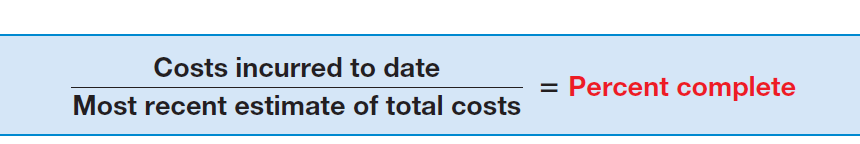 Illustration 18-1A
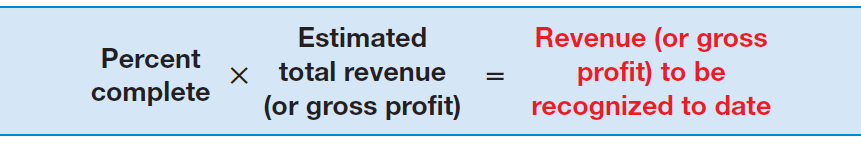 Illustration 18-2A
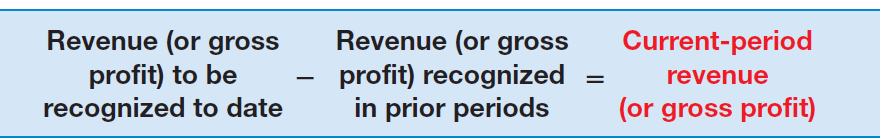 Illustration 18-3A
LO 10
APPENDIX 18A
PERCENTAGE-OF-COMPLETION METHOD
Illustration:  Hardhat Construction Company has a contract to construct a $4,500,000 bridge at an estimated cost of $4,000,000. The contract is to start in July 2014, and the bridge is to be completed in October 2016. The following data pertain to the construction period.
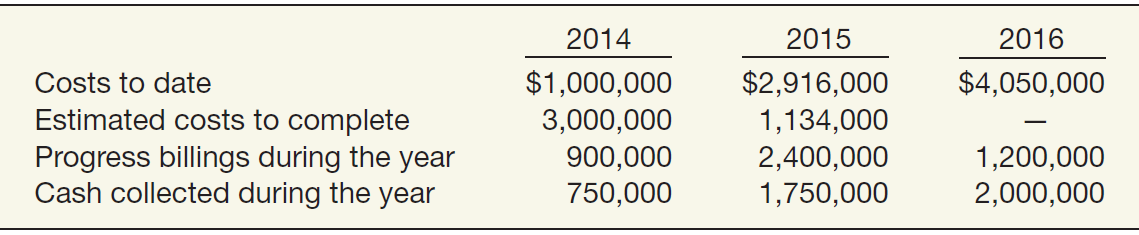 LO 10
APPENDIX 18A
PERCENTAGE-OF-COMPLETION METHOD
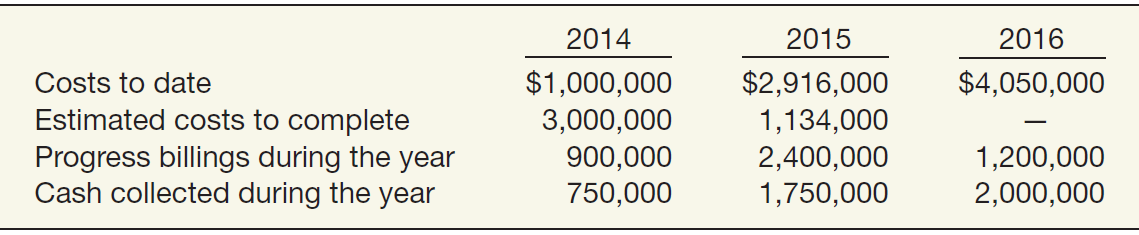 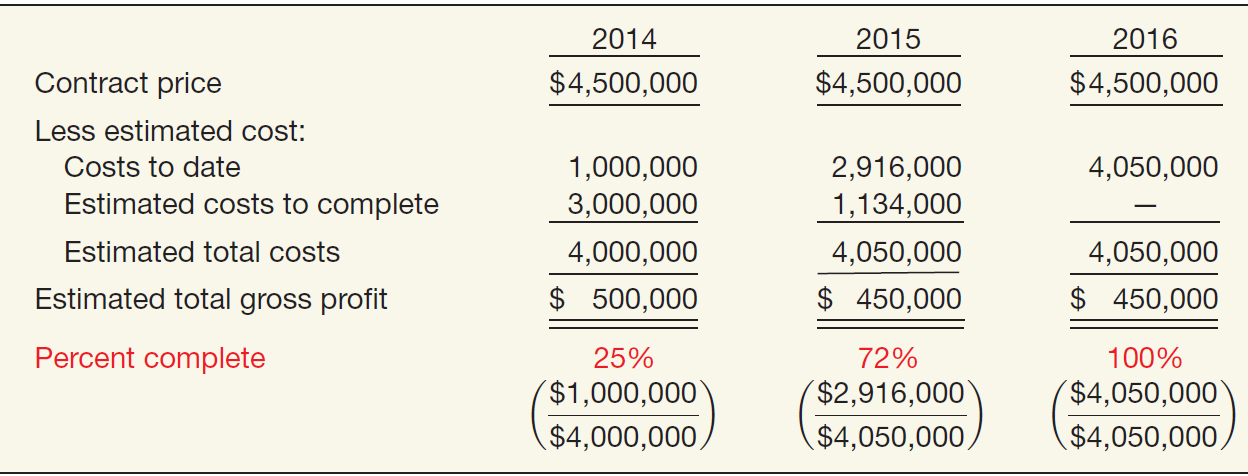 Illustration 18-4A
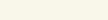 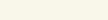 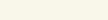 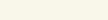 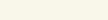 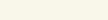 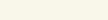 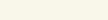 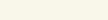 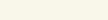 LO 10
APPENDIX 18A
PERCENTAGE-OF-COMPLETION METHOD
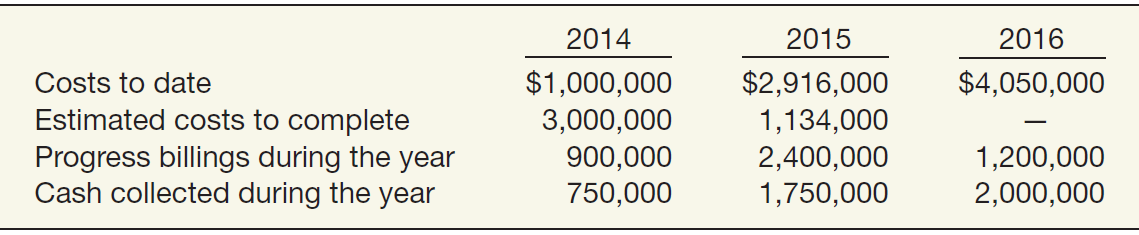 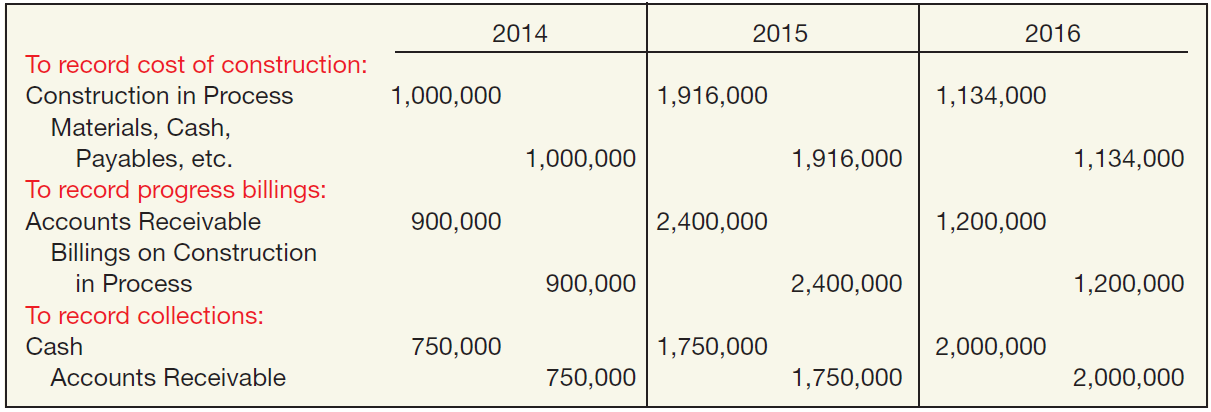 Illustration 18-5A
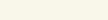 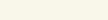 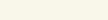 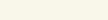 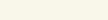 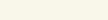 LO 10
APPENDIX 18A
PERCENTAGE-OF-COMPLETION METHOD
Illustration:  Percentage-of-Completion Revenue, Costs, and Gross Profit by Year
Illustration 18-6A
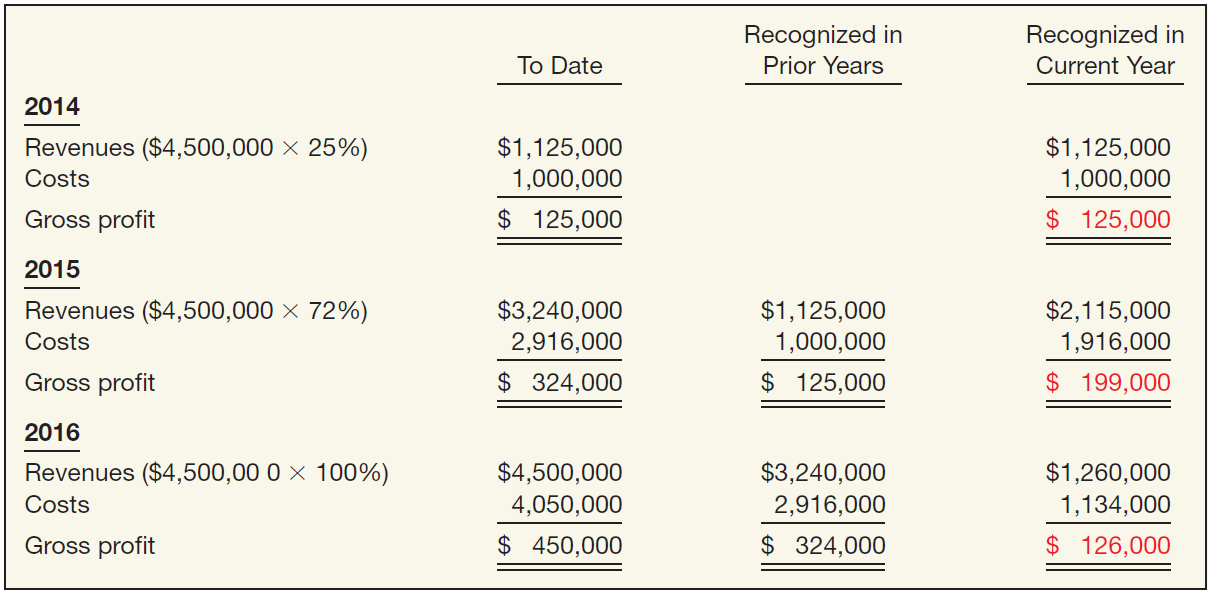 LO 10
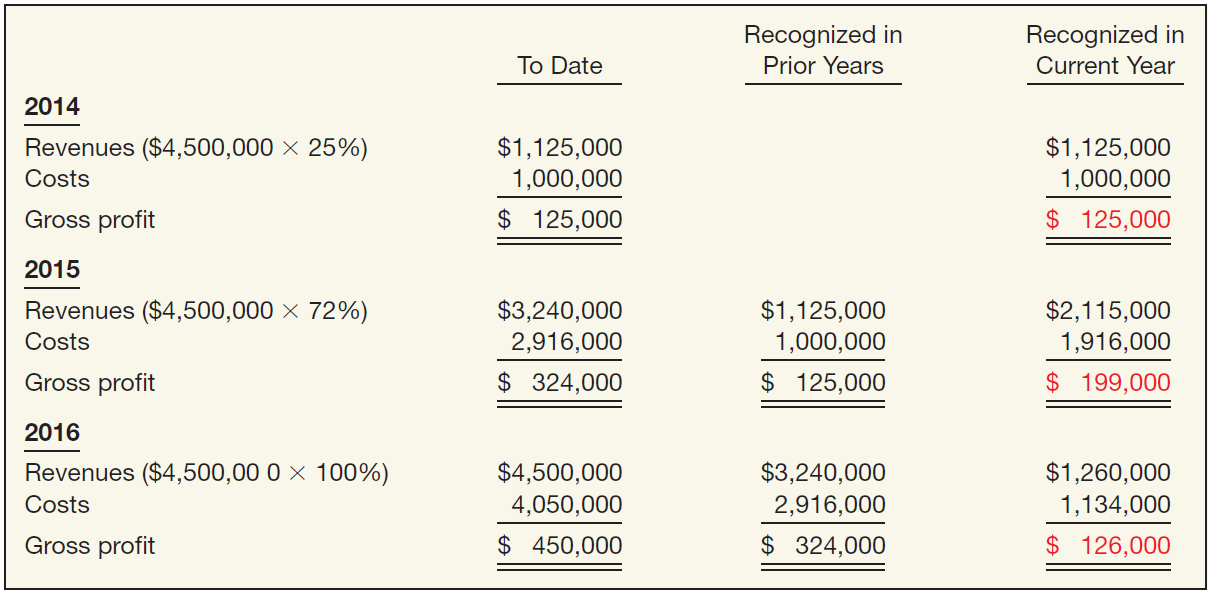 Illustration 18-6A
APPENDIX 18A
PERCENTAGE-OF-COMPLETION METHOD
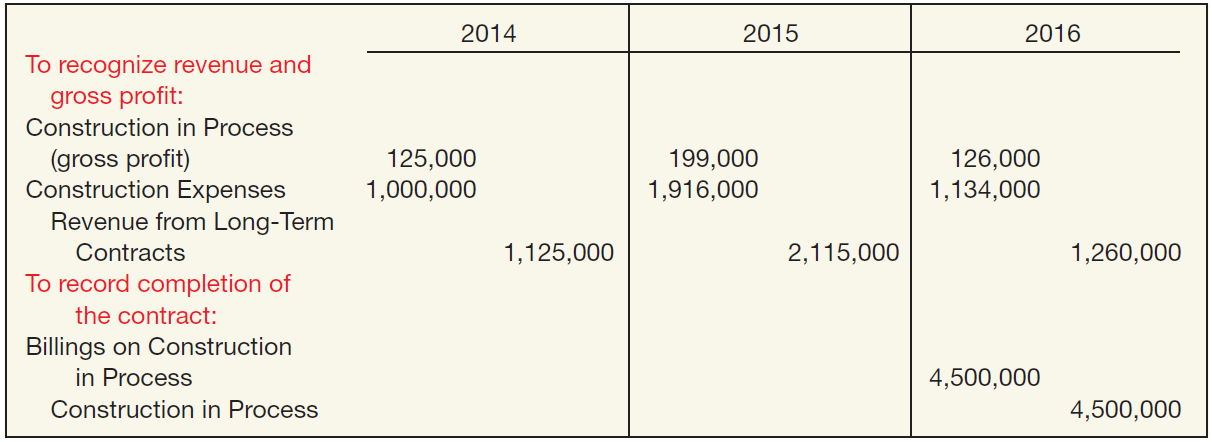 Illustration 18-7A
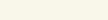 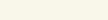 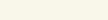 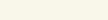 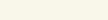 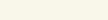 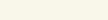 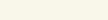 LO 10
APPENDIX 18A
PERCENTAGE-OF-COMPLETION METHOD
Illustration:  Content of Construction in Process Account—Percentage-of-Completion Method
Illustration 18-8A
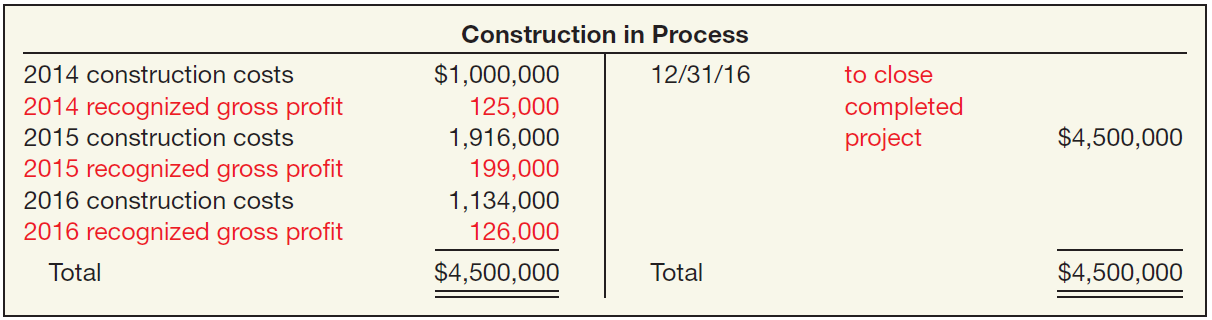 LO 10
APPENDIX 18A
PERCENTAGE-OF-COMPLETION METHOD
Financial Statement Presentation—Percentage-of-Completion
Computation of Unbilled Contract Price at 12/31/14
Illustration 18-9A
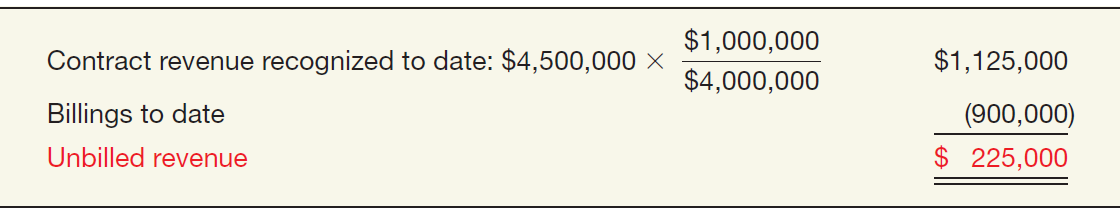 LO 10
APPENDIX 18A
PERCENTAGE-OF-COMPLETION METHOD
Financial Statement Presentation—Percentage-of-Completion Method 2014
Illustration 18-10A
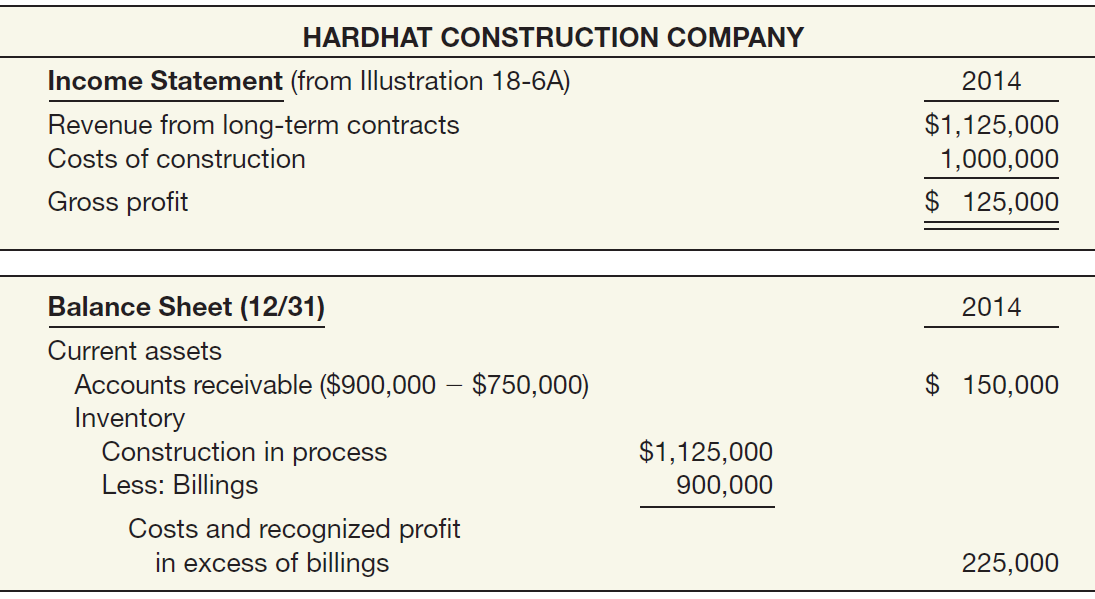 LO 10
APPENDIX 18A
PERCENTAGE-OF-COMPLETION METHOD
Financial Statement Presentation—Percentage-of-Completion Method 2015
Illustration 18-11A
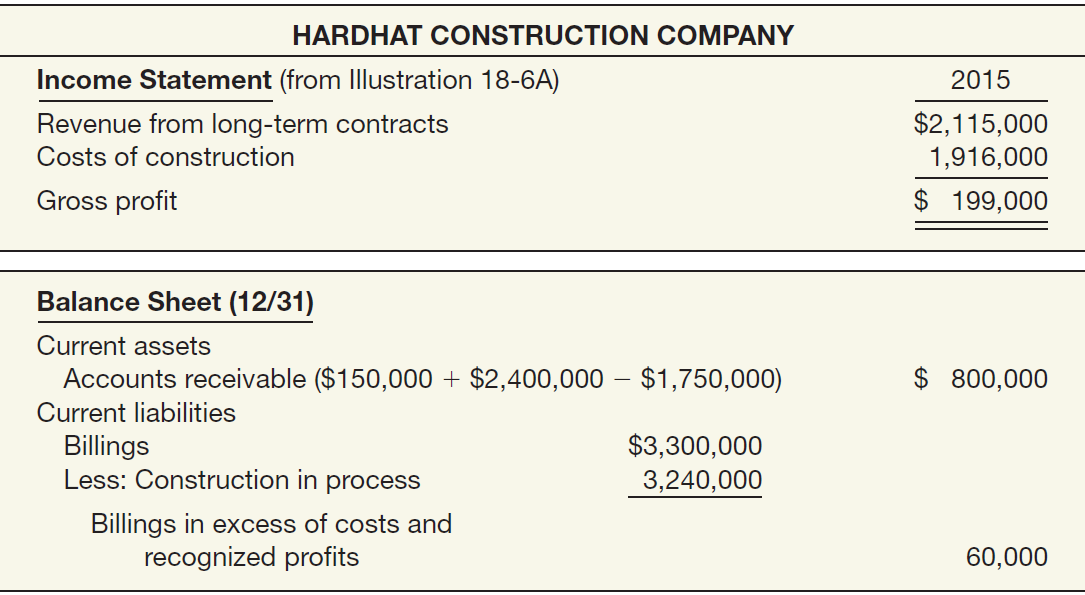 LO 10
APPENDIX 18A
PERCENTAGE-OF-COMPLETION METHOD
Illustration:  Casper Construction Co.
A)  Prepare the journal entries for 2014, 2015, and 2016.
LO 10
APPENDIX 18A
PERCENTAGE-OF-COMPLETION METHOD
Illustration:
LO 10
Advance slide in presentation mode to reveal answers.
APPENDIX 18A
PERCENTAGE-OF-COMPLETION METHOD
Illustration:
LO 10
APPENDIX 18A
PERCENTAGE-OF-COMPLETION METHOD
Illustration:
LO 10
APPENDIX 18A
COMPLETED-CONTRACT METHOD
Completed Contract Method
Companies recognize revenue and gross profit only at point of sale—that is, when the contract is completed. 
Under this method, companies accumulate costs of long-term contracts in process, but they make no interim charges or credits to income statement accounts for revenues, costs, or gross profit.
LO 11 Apply the completed-contract method for long-term contracts.
APPENDIX 18A
COMPLETED-CONTRACT METHOD
Illustration:
LO 11
APPENDIX 18A
COMPLETED-CONTRACT METHOD
Illustration:
LO 11
APPENDIX 18A
LONG-TERM CONSTRUCTION CONTRACTS
Long-Term Contract Losses
Loss in Current Period on a Profitable Contract
Percentage-of-completion method only, the estimated cost increase requires a current-period adjustment of gross profit recognized in prior periods.
Loss on an Unprofitable Contract
Under both percentage-of-completion and completed-contract methods, the company must recognize in the current period the entire expected contract loss.
LO 12 Identify the proper accounting for losses on long-term contracts.
APPENDIX 18A
LONG-TERM CONTRACT LOSSES
Illustration:  Loss on Profitable Contract
Casper Construction Co.
b)  Prepare the journal entries to record revenue and expense for 2014, 2015, and 2016 assuming the estimated cost to complete at the end of 2015 was $215,436 instead of $170,100.
LO 12
Advance slide in presentation mode to reveal answers.
APPENDIX 18A
LONG-TERM CONTRACT LOSSES
Illustration:  Loss on Profitable Contract
LO 12
APPENDIX 18A
LONG-TERM CONTRACT LOSSES
Illustration:  Loss on Profitable Contract
LO 12
APPENDIX 18A
LONG-TERM CONTRACT LOSSES
Illustration:  Loss on Unprofitable Contract
Casper Construction Co.
Prepare the journal entries for 2014, 2015, and 2016 assuming the estimated cost to complete at the end of 2015 was $246,038 instead of $170,100.
LO 12
APPENDIX 18A
LONG-TERM CONTRACT LOSSES
Illustration:  Loss on Unprofitable Contract
LO 12
$675,000 – 683,438 = (8,438) cumulative loss
APPENDIX 18A
LONG-TERM CONTRACT LOSSES
Illustration:  Loss on Unprofitable Contract
LO 12
APPENDIX 18A
LONG-TERM CONTRACT LOSSES
Illustration:  Loss on Unprofitable Contract
For the Completed-Contract method, companies would recognize the following loss :
LO 12
APPENDIX 18B
REVENUE RECOGNITION FOR FRANCHISES
Franchises
Four types of franchising arrangements have evolved: 
Manufacturer-retailer
Manufacturer-wholesaler
Service sponsor-retailer
Wholesaler-retailer
LO 13  Explain the revenue recognition for franchises.
APPENDIX 18B
REVENUE RECOGNITION FOR FRANCHISES
Franchises
Fastest-growing category is service sponsor-retailer:
Soft ice cream/frozen yogurt stores (Tastee Freeze, TCBY, Dairy Queen)
Food drive-ins (McDonald’s, KFC, Burger King)
Restaurants (TGI Friday’s, Pizza Hut, Denny’s)
Motels (Holiday Inn, Marriott, Best Western)
Auto rentals (Avis, Hertz, National)
Others (H & R Block, Meineke Mufflers, 7-Eleven Stores)
LO 13
APPENDIX 18B
REVENUE RECOGNITION FOR FRANCHISES
Franchises
Two sources of revenue: 
Sale of initial franchises and related assets or services, and 
Continuing fees based on the operations of franchises.
LO 13
APPENDIX 18B
REVENUE RECOGNITION FOR FRANCHISES
Franchises
The franchisor normally provides the franchisee with:
Assistance in site selection
Evaluation of potential income
Supervision of construction activity
Assistance in the acquisition of signs, fixtures, and equipment
Bookkeeping and advisory services
Employee and management training
Quality control
Advertising and promotion
LO 13
APPENDIX 18B
REVENUE RECOGNITION FOR FRANCHISES
Franchise Accounting
Performance obligations relate to:  
Right to open a business 
Use of trade name or other intellectual property of the franchisor
Continuing services, such as marketing help, training, and in some cases supplying inventory and inventory management
LO 13
APPENDIX 18B
REVENUE RECOGNITION FOR FRANCHISES
Franchise Accounting
Franchisors commonly charge an initial franchise fee and continuing franchise fees:
Initial franchise fee (payment for establishing the relationship and providing some initial services)
Continuing franchise fees received
In return for continuing rights granted by the agreement
For providing management training, advertising and promotion, legal assistance, and other support
LO 13
APPENDIX 18B
REVENUE RECOGNITION FOR FRANCHISES
Facts: Tum’s Pizza Inc. enters into a franchise agreement on November 1, 2014, giving Food Fight Corp. the right to operate as a franchisee of Tum’s Pizza for 5 years. Tum’s charges Food Fight an initial franchise fee of $50,000 for the right to operate as a franchisee. Of this amount, $20,000 is payable when Food Fight signs the agreement, and the balance is payable in five annual payments of $6,000 each on December 31. Food Fight also promises to pay ongoing royalty payments of 1% of its annual sales (payable each January 31 of the following year) and is obliged to purchase products from Tum’s at its current standalone selling prices at the time of purchase. The credit rating of Food Fight indicates that money can be borrowed at 8%. The present value of an ordinary annuity of five annual receipts of $6,000 each discounted at 8% is $23,957. The discount of $6,043 represents the interest revenue to be accrued by Tum’s over the payment period.
LO 13
APPENDIX 18B
REVENUE RECOGNITION FOR FRANCHISES
Identify the performance obligations and the point in time when the performance obligations are satisfied and revenue is recognized.
Rights to the trade name, market area, and proprietary know-how for 5 years are not individually distinct.
Each one is not sold separately and cannot be used with other goods or services that are readily available to the franchisee. 
Combined rights give rise to a single performance obligation. 
Tum’s satisfies performance obligation at point in time when Food Fight obtains control of the rights.
LO 13
APPENDIX 18B
REVENUE RECOGNITION FOR FRANCHISES
Identify the performance obligations and the point in time when the performance obligations are satisfied and revenue is recognized.
Training services and equipment are distinct because similar services and equipment are sold separately. 
Tum’s satisfies those performance obligations when it transfers the services and equipment to Food Fight. 
Tum’s cannot recognize revenue for the royalty payments because it is not reasonably assured to be entitled to those royalty amounts. 
Tum’s recognizes revenue for the royalties when (or as) the uncertainty is resolved.
LO 13
APPENDIX 18B
REVENUE RECOGNITION FOR FRANCHISES
Consider the following for allocation of the transaction price.
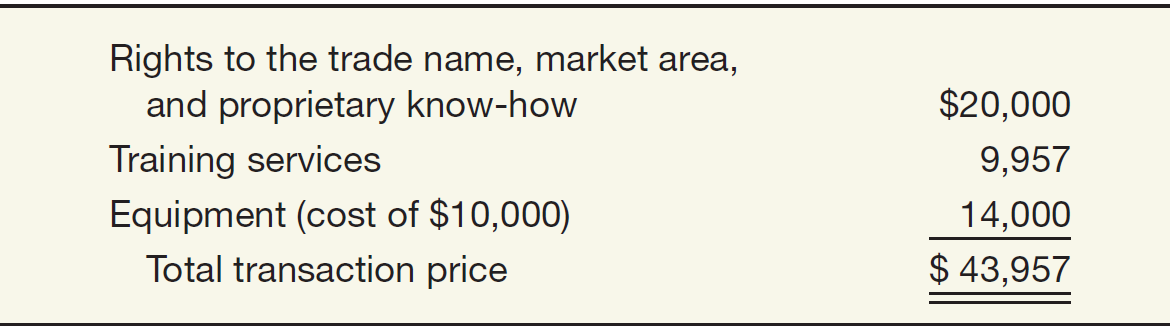 Training is completed in November and December 2014, the equipment is installed in December 2014, and Food Fight holds a grand opening on January 2, 2015.
LO 13
APPENDIX 18B
REVENUE RECOGNITION FOR FRANCHISES
On November 1, 2014, Tum’s signs the agreement and receives upfront payment and note.
Cash 	20,000
Notes Receivable 	30,000
	Discount on Notes Receivable 		6,043
	Unearned Franchise Revenue 		20,000
	Unearned Service Revenue (training) 		9,957
	Unearned Sales Revenue (equipment) 		14,000
LO 13
APPENDIX 18B
REVENUE RECOGNITION FOR FRANCHISES
On January 2, 2015, franchise opens. Tum’s satisfies the performance obligations related to the franchise rights, training, and equipment.
Unearned Franchise Revenue 	20,000
	Franchise Revenue 		20,000
Unearned Service Revenue (training) 	9,957
	Service Revenue (training) 		9,957
Unearned Sales Revenue (equipment) 	14,000
	Sales Revenue 		14,000
Cost of Goods Sold 	10,000
	Inventory 		10,000
LO 13
APPENDIX 18B
REVENUE RECOGNITION FOR FRANCHISES
Recognition of Franchise Rights Revenue Over Time
Depending on the economic substance of the rights, the franchisor may be providing access to the right rather than transferring control of the franchise rights. 
In this case, the franchise revenue is recognized over time, rather than at a point in time.
LO 13
APPENDIX 18B
FRANCHISE REVENUE OVER TIME
Facts: Tech Solvers Corp. is a franchisor and provides a range of computing services (hardware/software installation, repairs, data backup, device syncing, and network solutions) on popular Apple and PC devices. Each franchise agreement gives a franchisee the right to open a Tech Solvers store and sell Tech Solvers’ products and services in the area for 5 years. Under the contract, Tech Solvers also provides the franchisee with a number of services to support and enhance the franchise brand, including 
advising and consulting on the operations of the store; 
communicating new hardware and software developments, and service techniques; 
providing business and training manuals; and 
advertising programs and training.
LO 13
APPENDIX 18B
FRANCHISE REVENUE OVER TIME
Facts: As an almost entirely service operation (all parts and other supplies are purchased as needed by customers), Tech Solvers provides few upfront services to franchisees. Instead, the franchisee recruits service technicians, who are given Tech Solvers’ training materials (online manuals and tutorials), which are updated for technology changes, on a monthly basis at a minimum. Tech Solvers enters into a franchise agreement on December 15, 2014, giving a franchisee the rights to operate a Tech Solvers franchise in eastern Indiana for 5 years. Tech Solvers charges an initial franchise fee of $5,000 for the right to operate as a franchisee, payable upon signing the contract. Tech Solvers also receives ongoing royalty payments of 7% of the franchisee’s annual sales (payable each January 15 of the following year).
LO 13
APPENDIX 18B
FRANCHISE REVENUE OVER TIME
Identify the performance obligations and the point in time when the performance obligations are satisfied and revenue is recognized.
Rights to the trade name, market area, and proprietary know-how for 5 years are not individually distinct.
Each one is not sold separately and cannot be used with other goods or services that are readily available to the franchisee. 
Licensed rights and the ongoing training materials are a single performance obligation. 
Tech Solvers is providing access to the rights and must continue (over time) to perform updates and services.
LO 13
APPENDIX 18B
FRANCHISE REVENUE OVER TIME
Identify the performance obligations and the point in time when the performance obligations are satisfied and revenue is recognized.
Tech Solvers cannot recognize revenue for the royalty payments 
Not reasonably assured to be entitled to those revenue-based royalty amounts. 
Payments represent variable consideration. 
Recognize revenue for royalties when (or as) uncertainty is resolved.
LO 13
APPENDIX 18B
FRANCHISE REVENUE OVER TIME
Franchise agreement signed and receipt of upfront payment and note,  December 15, 2014:
Cash	5,000
	Unearned Franchise Revenue 		5,000
Franchise begins operations in January 2015 and records $85,000 of revenue for the year ended December 31, 2015.
Unearned Franchise Revenue	1,000
	Franchise Revenue ($5,000 ÷ 5)		1,000
LO 13
Copyright
Copyright © 2015 John Wiley & Sons, Inc. All rights reserved. Reproduction or translation of this work beyond that permitted in Section 117 of the 1976 United States Copyright Act without the express written permission of the copyright owner is unlawful. Request for further information should be addressed to the Permissions Department, John Wiley & Sons, Inc. The purchaser may make back-up copies for his/her own use only and not for distribution or resale. The Publisher assumes no responsibility for errors, omissions, or damages, caused by the use of these programs or from the use of the information contained herein.